Figure 1. Trial profile.
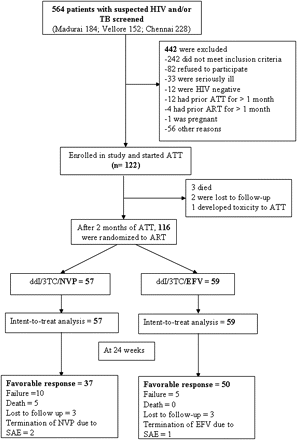 Clin Infect Dis, Volume 53, Issue 7, 1 October 2011, Pages 716–724, https://doi.org/10.1093/cid/cir447
The content of this slide may be subject to copyright: please see the slide notes for details.
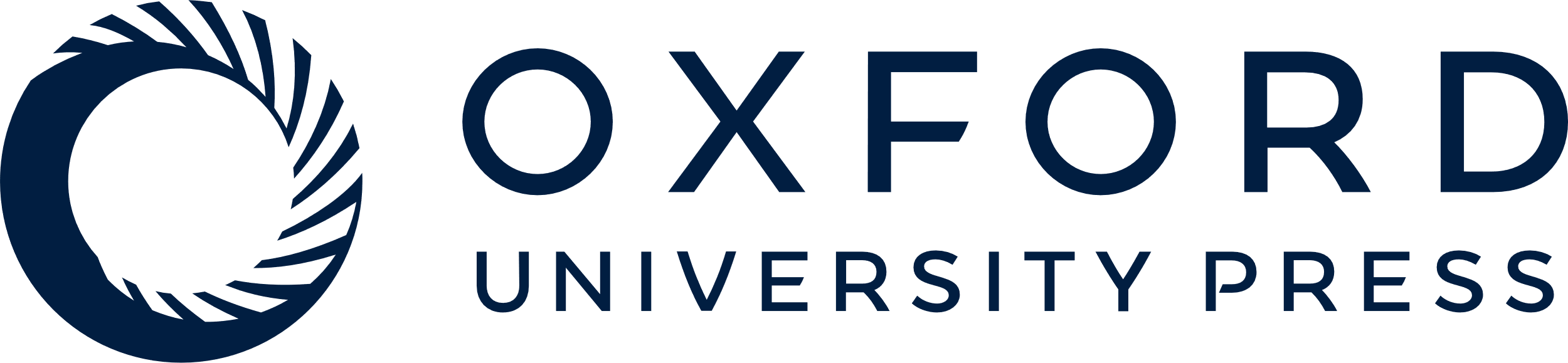 [Speaker Notes: Figure 1. Trial profile.


Unless provided in the caption above, the following copyright applies to the content of this slide: © The Author 2011. Published by Oxford University Press on behalf of the Infectious Diseases Society of America. All rights reserved. For Permissions, please e-mail: journals.permissions@oup.com.]
Figure 2. A, Virological response to treatment for patients available for evaluation over time (no. of patients with ...
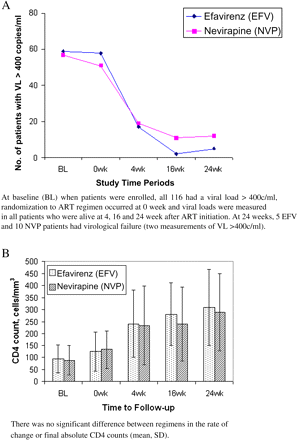 Clin Infect Dis, Volume 53, Issue 7, 1 October 2011, Pages 716–724, https://doi.org/10.1093/cid/cir447
The content of this slide may be subject to copyright: please see the slide notes for details.
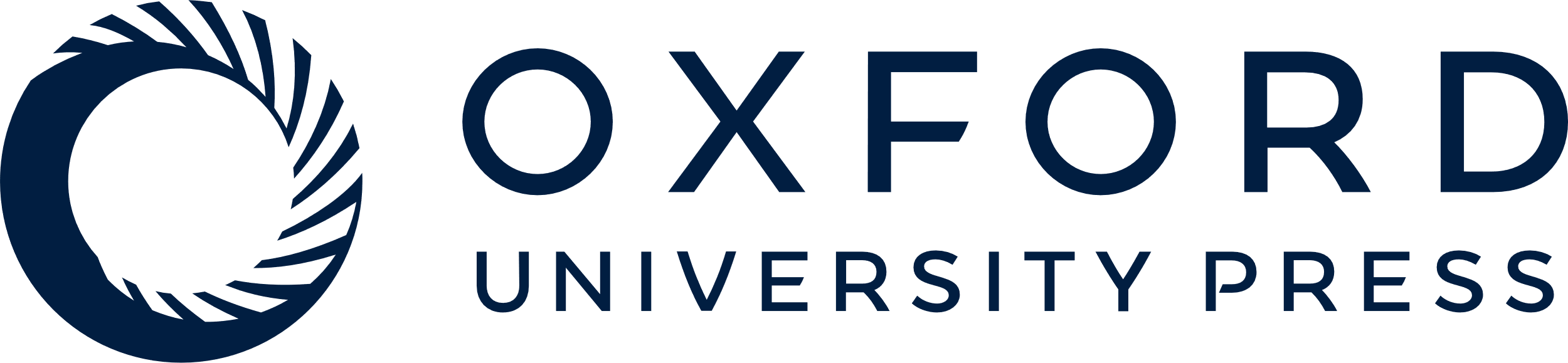 [Speaker Notes: Figure 2. A, Virological response to treatment for patients available for evaluation over time (no. of patients with viral load >400 copies/mL). B, Immunological response to treatment (mean CD4+ cell count) over time for all evaluable patients.


Unless provided in the caption above, the following copyright applies to the content of this slide: © The Author 2011. Published by Oxford University Press on behalf of the Infectious Diseases Society of America. All rights reserved. For Permissions, please e-mail: journals.permissions@oup.com.]